Конгресс МФФ 2016 – Главные события
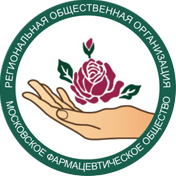 Перевод осуществлён 
Московским Фармацевтическим Обществом

д.ф.н., профессор Ягудина Роза Исмаиловна,
Бабий Владимир Вячеславович
1
Информация о МФФ
International Pharmaceutical Federation – Международная Фармацевтическая Федерация
Основана в 1912
Представляет более 3 миллионов экспертов в сфере лекарственных препаратов и их ответственного использования

Объединяет:
139 национальных ассоциаций провизоров 
и фармацевтических ученых 
(4 новых организации-члена из Бенина, Франции, 
Новой Зеландии и  Руанды были приняты 
в этом году)
156 фармацевтических школ
3,500 индивидуальных членов, которые объединены в:
8 (практических) секций
9 (научных) групп с определёнными интересами
2
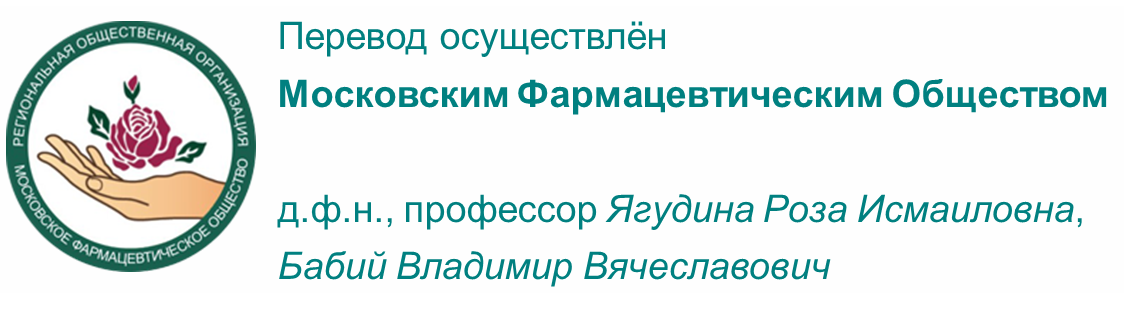 Совет МФФ
Ключевые решения
Совет МФФ является высшим органом в МФФ. 

Совет МФФ собирался дважды за время конгресса МФФ и постановил:

Принять новый устав МФФ с некоторыми важными изменениями
Ввести выборы президента (на один год)
Снизить число Вице-президентов, которых выбирают Коллегия по Фармацевтической Практике и Коллегия по Фармацевтическим Наукам
Постановить, что Вице-президент не может претендовать на второй мандат непосредственно после окончания срока действия первого мандата
Включить МФФОбр (часть МФФ, посвященная образованию) в устав МФФ
Ввести новую категорию членов (фармацевтические школы, входящие в состав МФФ): Академическое Институциональное Членство
3
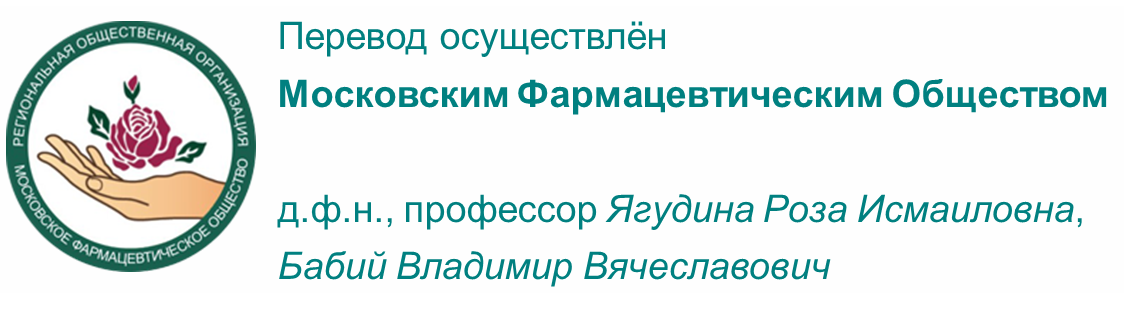 Совет МФФ
Ключевые решения
Совет МФФ также постановил:

Принять Декларацию МФФ “Безопасная для экологии фармацевтическая практика: зелёная аптека” (доступна на: www.МФФ.org/statements)
Представить Справочник “Аптека: Первое звено помощи – Провизоры, как поддержка при самопомощи” [раскрывает доказательную базу о роли провизоров в самопомощи]; с учётом комментариев членов Совета
4
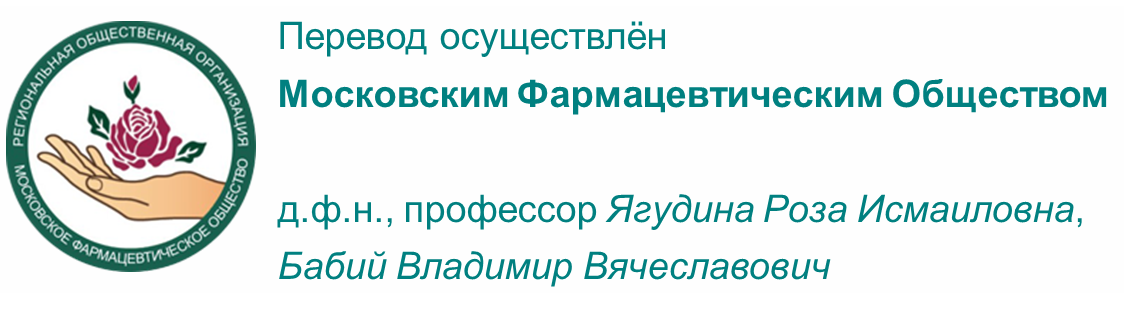 Совет МФФ
Результаты выборов
Ратификация выборов Председателя Коллегии Фармацевтических Наук (группа в МФФ ответственная за научную сферу): 
Профессор. Tatsuro Irimura (Япония)
Ратификация выборов двух Вице-Президентов Коллегией Фармацевтических Наук: 
Доктор, Linda Hakes (Великобритания) и 
Профессор. Ross McKinnon (Австралия)
Ратификация выборов Вице-Президента Коллегией по Фармацевтической Практике (группа в МФФ ответственная за практическую сферу): 
Ms Eeva Teräsalmi (Финляндия)
Вице-Президент МФФ выбранный непосредственно Советом МФФ: 
Доктор Thomas E. Menighan (США)
5
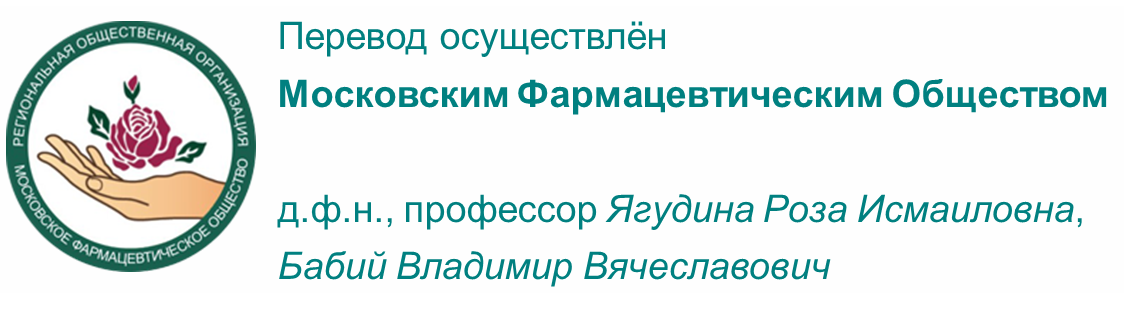 Представленные новые данные и руководства
Роль провизоров в иммунизации – глобальный доклад
Доказывает, что по меньшей мере 940 миллионов человек живут в странах, где более 193 000 провизоров, работающих в аптеках, потенциально могут проводить иммунизацию
Доступно на: http://www.МФФ.org/publications 
Преобразование работников – развитие работников и образовательных систем, инструментов и курсов
Описание того, как преобразовать обучение провизоров с целью развития профессии посредством множества вспомогательных инструментов, разработанных МФФОбр
Показано на примере серии ситуационных задач
Доступно на: http://www.МФФ.org/educationreports 
Указанные работы входят в серию докладов выпущенных с Августа 2015 в области психического здоровья, готовности и ответственности при экстренных ситуациях, табаке, противомикробной резистентности, зелёной аптеке, ведущих проектах организаций-членов МФФ… (большая часть доступна на: http://www.МФФ.org/publications)
6
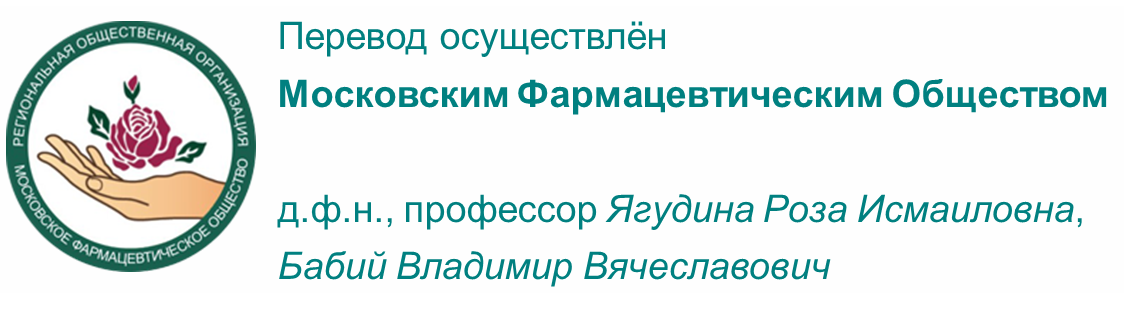 Работы, проделанные организациями-членами МФФ
Впервые, МФФ присуждает награды двум организациям-членам за проделанную ими работу:

The Ordem dos Farmaceuticos (Португалия) за их программу “Использование лекарств — Наша общая ответственность” (Награда за Программу по Продвижение Здоровья)
 
The Pharmaceutical Society of Australia за их программу “Аптека ведущая к здоровью” (Награда за Программу по Улучшению Аптечной Практики)
7
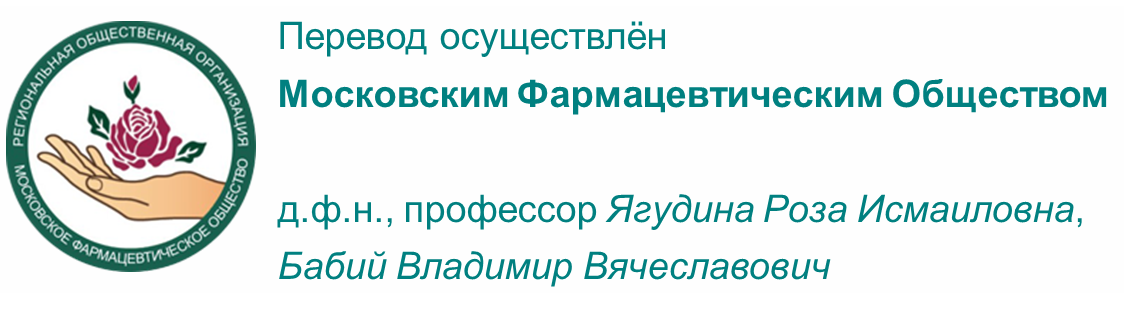 Ключевые послания президента
Др. Carmen Peña сказала:
“Коллегия Аптечной Практики изыскала новые возможности для улучшения качества основ аптечной практики. . . Что сформирует общее видение и стратегию аптечной деятельности во всём мире.”

“Коллегия по Фармацевтическим Наукам работает над усилением скооринированности между нашей клинической работы и научной работы, определяя общую основу между фармацевтическими учеными и клиническими провизорами.” 

“МФФОбр предлагает глобальную платформу по обмену и обучению для всех профессионалов-лидеров. Платформа нацелена на продвижения курса и содействию инновациям”.
8
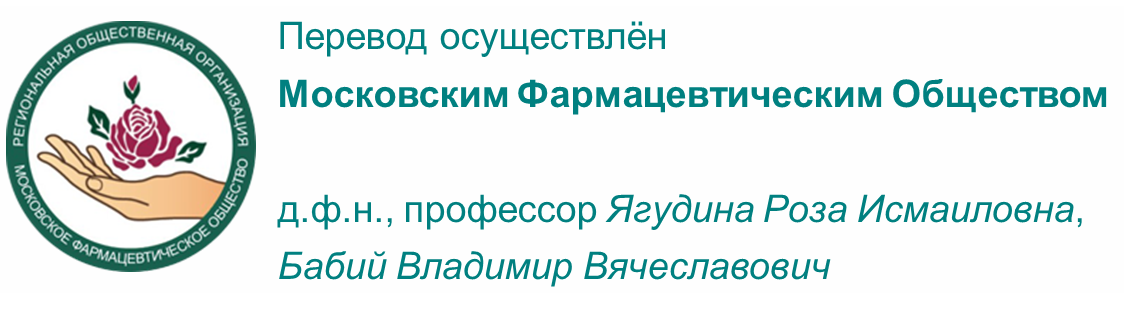 Ключевые послания президента
Др. Carmen Peña сказала:
Нам необходимо пересмотреть здравоохранение. . . Нам необходимо быть более внимательными к последовательности, внедрению процессов и координации общественного здоровья. . .  Здравоохранение больше не может быть отделённым от социальных вопросов.
Цель состоит во взаимодействии между различными профессионалами здравоохранения для улучшения помощи больным, для создания согласованности и последовательности… для создания в рамках общей концепции моделей взаимодействия, которые укрепят такое взаимодействие с пользой для больных
Необходимо поддержать более активную роль больных в достижении лучших результатов лечения.
Среди неспециалистов, женщины являются наиболее близкими к специалистам здравоохранения… для улучшения текущего качества доступа к лекарствам среди населения мы хотим организовать альянс между женщинами и провизорами.
9
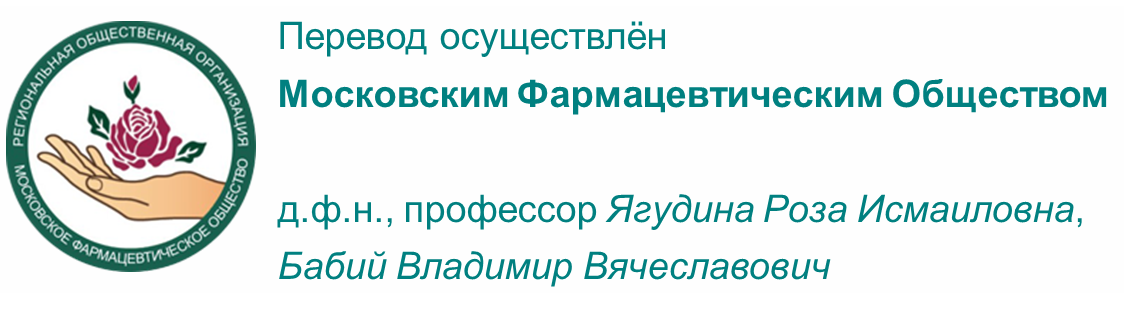 Ключевые послания президента
Др. Carmen Peña сказала:
Мы, МФФ, должны работать на улучшение мира:
Сильные работники, которые испытывают поддержку сплоченным обществом, в результате дадут здоровое население. 
Где политика в области здравоохранения и социальная политика больше не разделяются: проблема согласованности выделяется концепцией ВОЗ по всеобщему охвату здравоохранением.
МФФ и наши локальные и региональные платформы для специалистов должны обеспечивать ту самую согласованность по всему миру: 
За счет поддержки населения посредством труда наших локальных практических работников в клиниках. 
За счет внедрения провизоров в состав команд по здравоохранению посредством взаимодействия и интегративной концепции здравоохранения.
И за счет обеспечения соответствующего будущего для наших молодых провизоров, посредством обучения, с тем, чтобы они помогли улучшить мир.
10
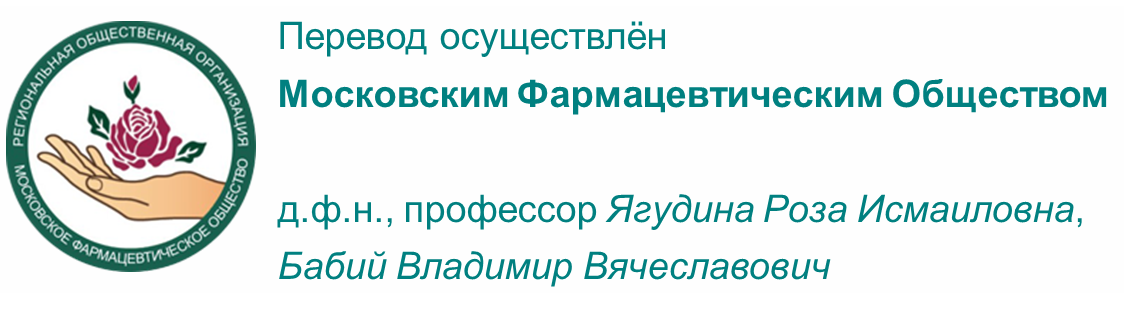 Анонс
Следующие конгрессы МФФ
Глобальная Конференция МФФ по Фармации и Фармацевтическим Наукам и Обучению:
2016: Наньцзин, Китай; 7-8 Ноября 2016

Всемирный Конгресс МФФ по Фармацевтическим Наукам
2017: Стокгольм, Швеция; 21-24 Мая 2017

Ежегодные конгрессы МФФ:
2017: Сеул, Корея; 10-14 Сентября 2017
2018: Глазго, Шотландия, Великобритания; 2-8 Сентября 2018
2019: Абу-Даби, ОАЭ: 21-26 Сентябрь 2019
11
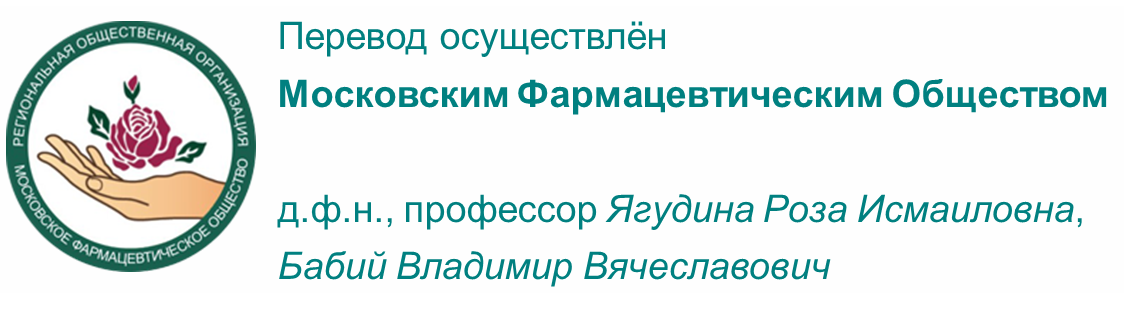 Анонс
Следующие собрания Совета
Следующие собрания Совета и мероприятия:

Суббота 9 Сентябрь 2017
Утро: круглые столы только для организаций-членов МФФ по двум вопросам:
Переход на цифровые технологии и его влияние на аптеку
Женщины и ответственное использование лекарств
Вечер: Первое собрание Совета
Воскресенье 10 Сентября 2017
Утро: Второе собрание Совета
Четверг 14 Сентября 2017
Вечер: Третье Собрание Совета (если будет необходимость)
12
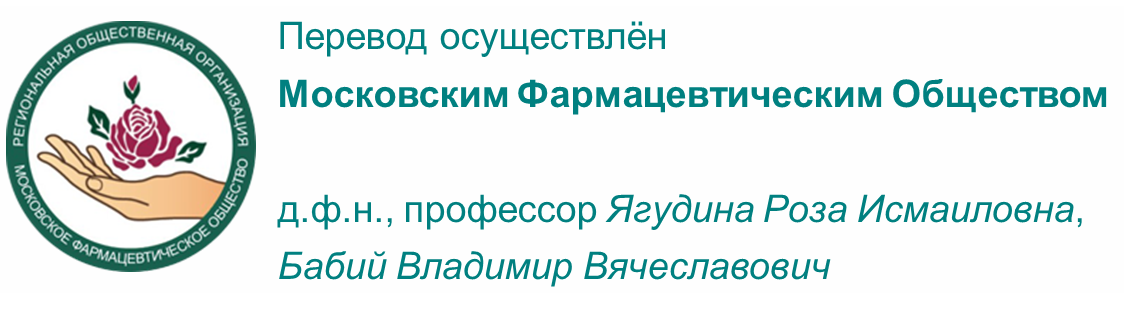 Анонс
Текущие вопросы и проекты, развиваемые МФФ
Справочники/ доклады:

Женщины и ответственное использование лекарств
Снижение вреда
Неинфекционные заболевания
Роль провизора в цепи снабжения
Фармацевты

Декларации
Противомикробная устойчивость (обновлённая версия)
Лекарства и информация
13
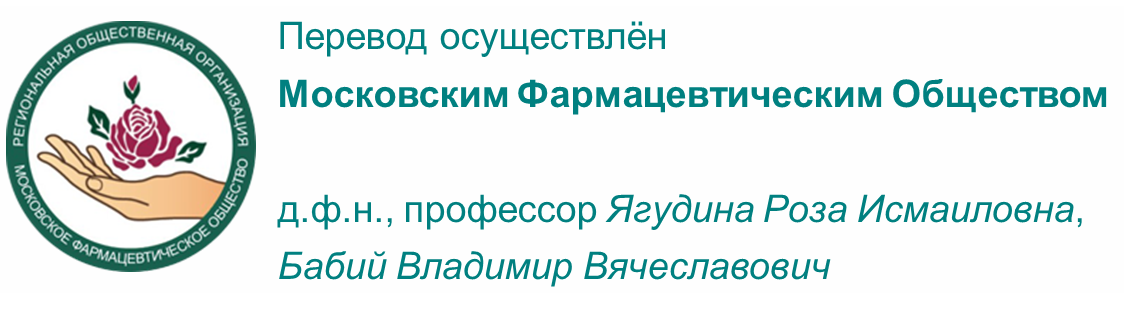 Анонс
Международный день Провизора 2017
День Провизора 2017, который пройдёт 25 сентября 2017 года под темой: “От исследований к здравоохранению: Ваш провизор у вас на службе”.

Все организации-члены МФФ приглашаются к проведению локальных празднований.

Справочная информация и примеры доступны на: http://www.МФФ.org/worldpharmacistsday
14
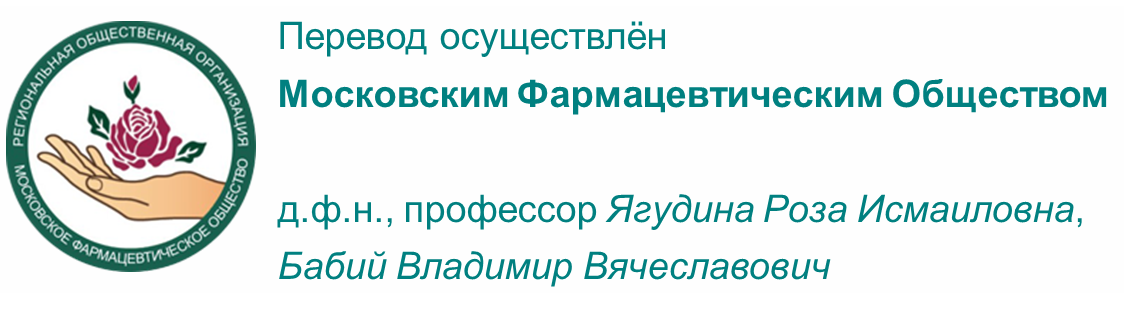 15
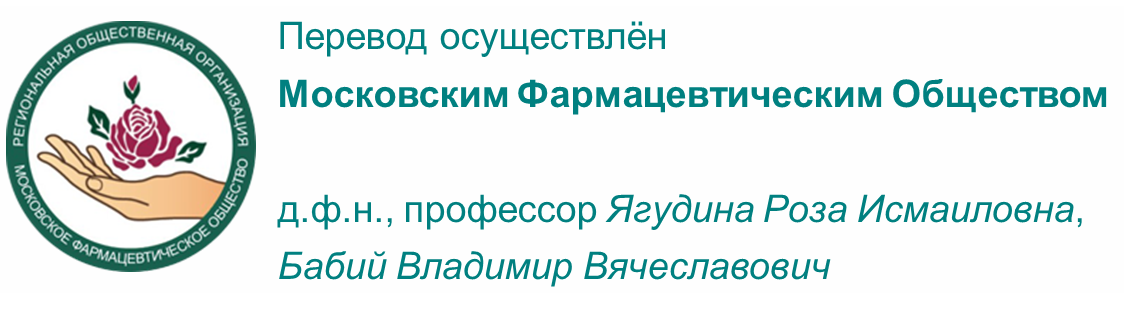